KM Attachment
KAX980ME – Lasagne Roller
The KENWOOD CHEF can be customised by adding a wide range of optional attachments expanding the functionality to perform practically all food preparation tasks. Our high quality attachments have been developed to deliver great, consistent results time after time.

The Kenwood Pasta Cutters have been engineered to effortlessly produce classic Italian pasta dishes using the freshest ingredients.
Heavy duty stainless steel body
Highly durable and excellent for large quantities

Adjustable control dial  
10 variable thickness settings

Easy clean 
     Integral side rings, to eliminate
     flour and pasta entrapment for 
     easy cleanability        	 

Create fresh, authentic pasta sheets for the perfect Lasagne





Compatibility 
KAX980ME – Twist Fit attachment
For Chef and kMix ranges
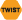 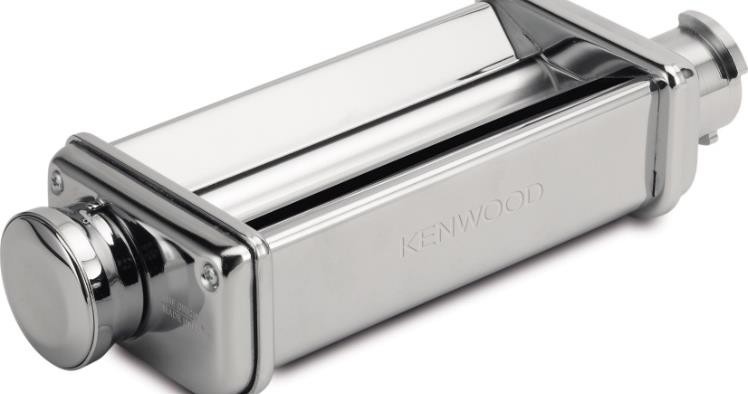 KM Attachment
KAX980ME – Lasagne Roller
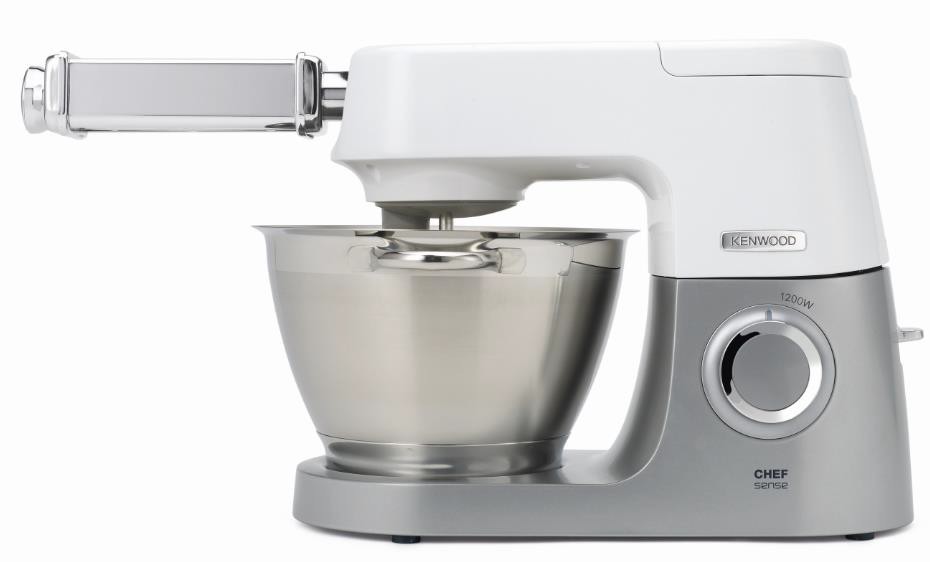